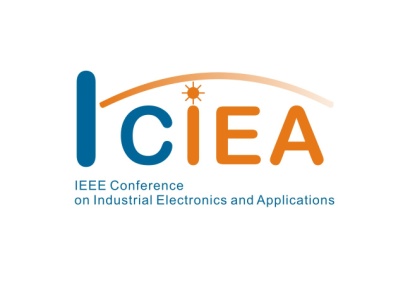 17th IEEE Conference on 
Industrial Electronics & Applications
ICIEA 2022  
16–19 December 2022, Chengdu, China
ICIEA22-000XXX (Paper number)
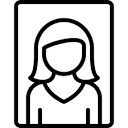 Paper Title
List of authors
Name of Presenter
University, Country